Regie voerenThema 8
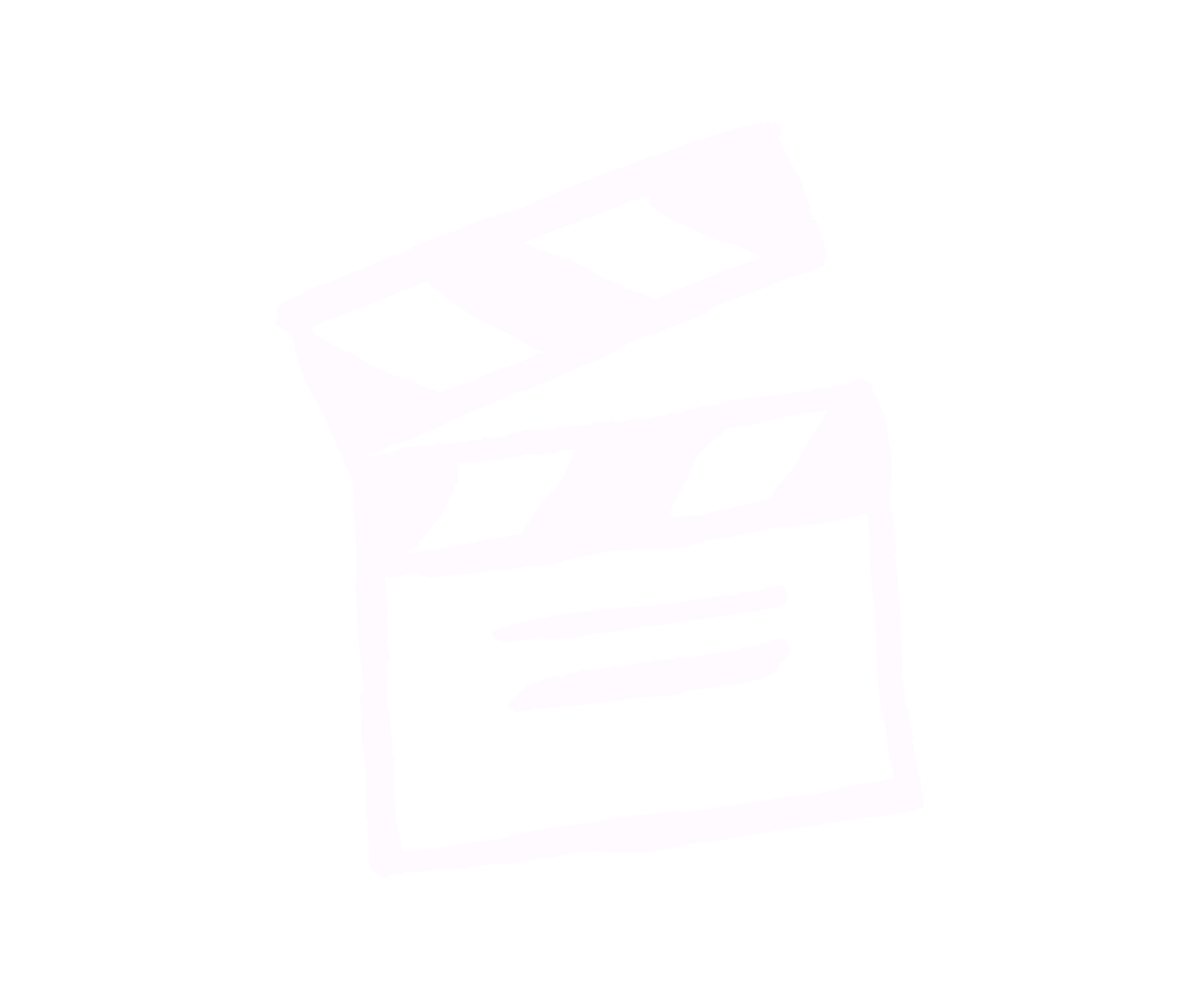 Familiezorg
W17
Programma
Terugblik vorige les
Verschil tussen familiezorg en mantelzorg
Geven en ontvangen
Behandeling stelling Menti.com

Vandaag: Thema 8.2 Familiegesprek + 8.3 Professionele houding
Nieuwe stelling
Filmfragment
Theorie
Opdracht 3 (begrippen) , 4 (open vragen), 5 (zorgtaken)
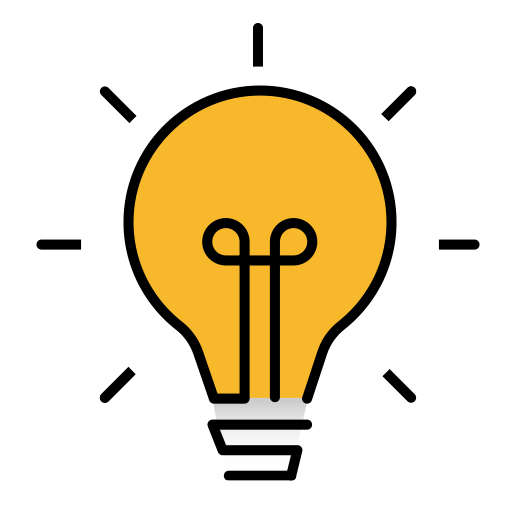 Stelling
Ga met je telefoon/laptop naar
 Menti.com 

En gebruik code
  474472
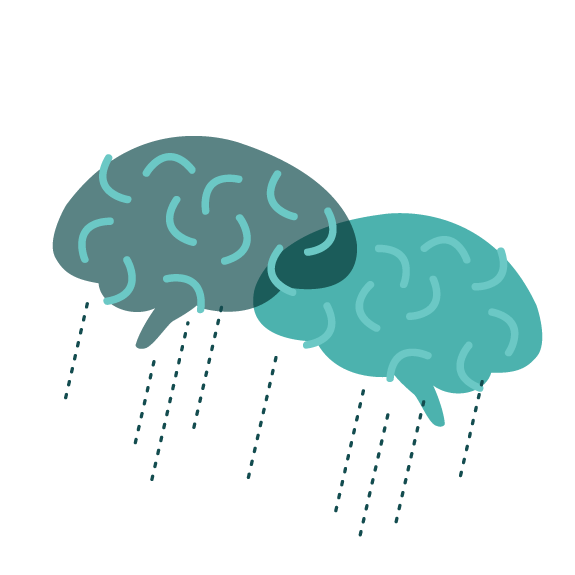 Begrippen
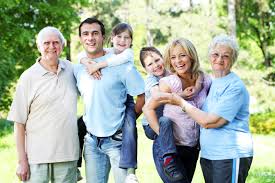 Coalitie in het duister: Dit is een ‘bondje’ tussen hulpverlener en familielid. Je wilt het voorkomen, omdat het open communicatie met andere familieleden in de weg staat. Je kunt niet goed meer neutraal zijn
Meerzijdige partijdigheid: Dit is een goede houding als begeleider. Je kiest géén partij, maar je steunt ieder familielid wanneer die aan het woord is. 
Ontschuldiging: Iemand ontdoen van zijn schuld. Familieleden die elkaar iets kwalijk nemen, leggen de schuld bij de ander. Als ze gaan begrijpen waarom de ander doet wat ie doet, kunnen ze elkaar beter begrijpen. Dat is goed voor de onderlinge sfeer. 
Rolomkering: Een patroon waarbij een kind de ouderrol neemt, of een ouder de kindrol. Wanneer het om zeer oude ouders gaat, en kinderen van middelbare leeftijd, is dit een natuurlijk iets. Wanneer het om jonge kinderen gaat, is het negatief. Het kind zorgt dan voor de ouder en draagt méér verantwoordelijkheid dan past bij zijn leeftijd.
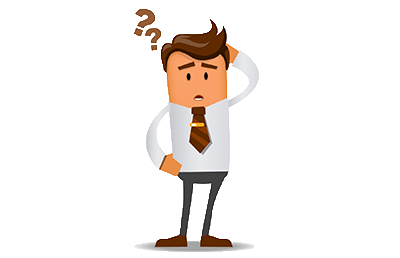 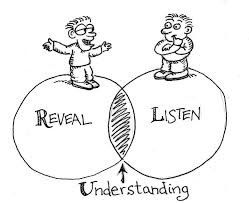 In welke volgorde worden bij Familiezorg de taken verdeeld? Bij het verdelen van zorgtaken werk je steeds in de volgorde: • Wat kan de cliënt zelf? • Wat doet wie uit de familie? • Wat kan worden gevraagd van het sociale netwerk of vrijwilligers? • Welke aanvullende professionele ondersteuning is nodig?
Familiezorg als preventieve zorg
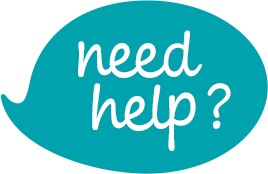 Centraal staat onderzoek naar wat familie nodig heeft:
 Van elkaar
 Het netwerk
 De professional

Zodat:
 Balans tussen zorg geven en ontvangen wordt hersteld
 Mantelzorgers worden ondersteund

Achterliggend doel: intensieve, duurdere zorg is niet nodig
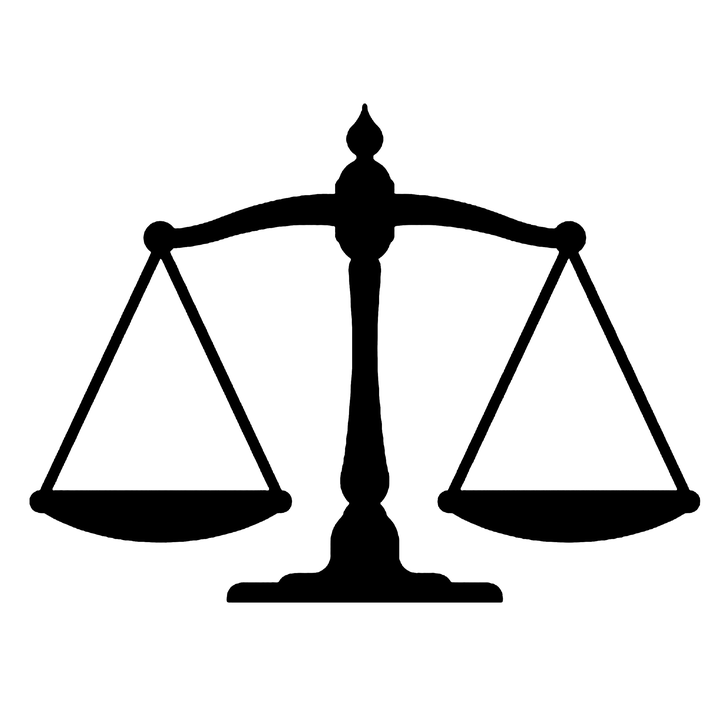 Wel of geen familiezorg?
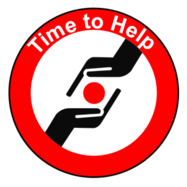 Wél familiezorg
 Bij ziekte, handicap, verslaving, ouderdom, schulden, echtscheiding of huisvestingsproblemen
 Bij overbelasting van mantelzorger 
 Wanneer een cliënt wordt opgenomen 	(instelling  familie cliënt)

Géén familiezorg
 Als blijkt dat alleen luisterend oor nodig is 
 Als er alleen kleine praktische problemen zijn
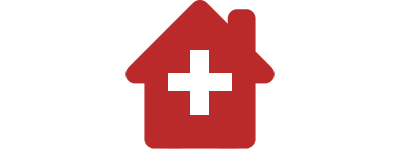 Aandachtspunten bij familiezorg
1. Rekening houden met vertrouwelijkheid van informatie

2. Belangrijke informatie schriftelijk aan familie meedelen

3. Zoeken naar gemeenschappelijk belang

4. Oplossingen pas wanneer probleem helder is

5. Blijf altijd positief in je benadering
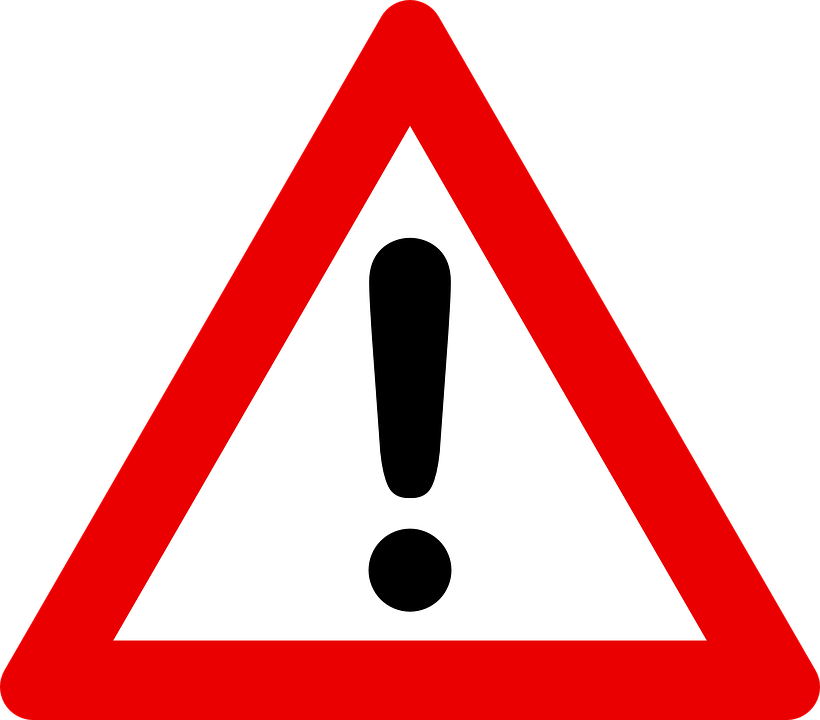 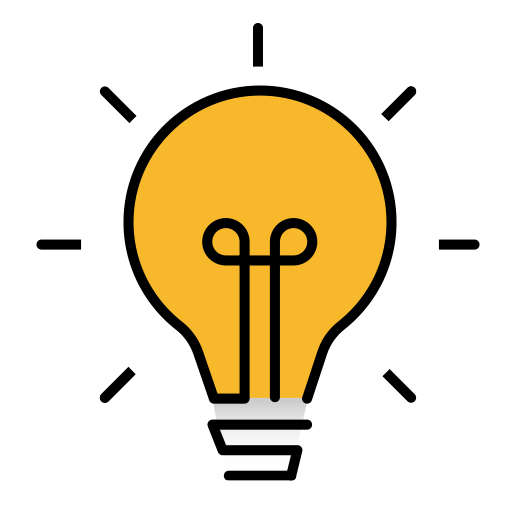 Aan de slag: thema 8 VW opdrachten
15 minuten in duo’s 
Uitvoeren opdracht 8
Klaar met opdr. 8?      Maken opdr. 4 en 5

Daarna nabespreking
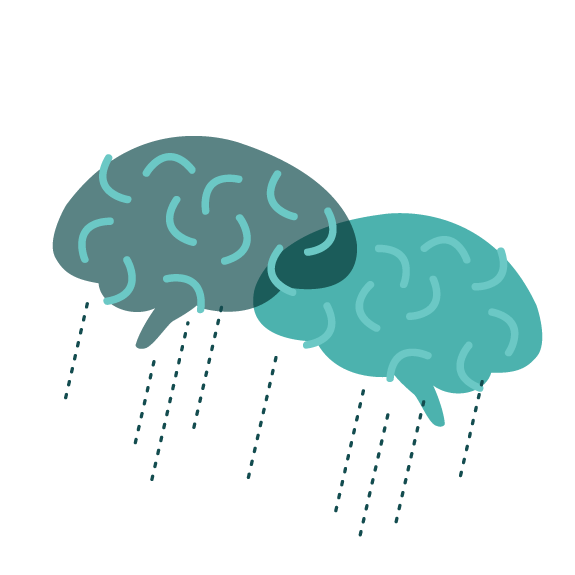 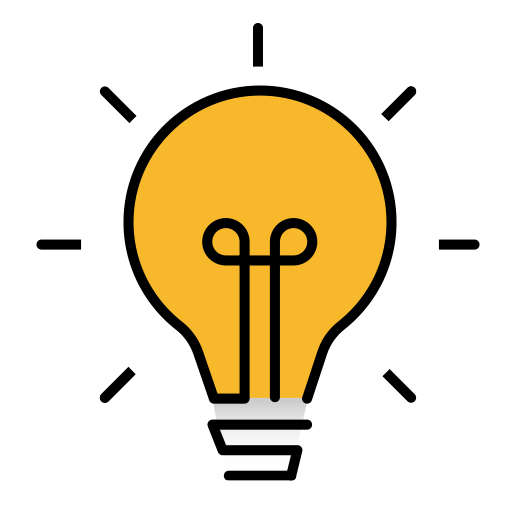 Stelling
Ga met je telefoon/laptop naar
 Menti.com 

En gebruik code
523167
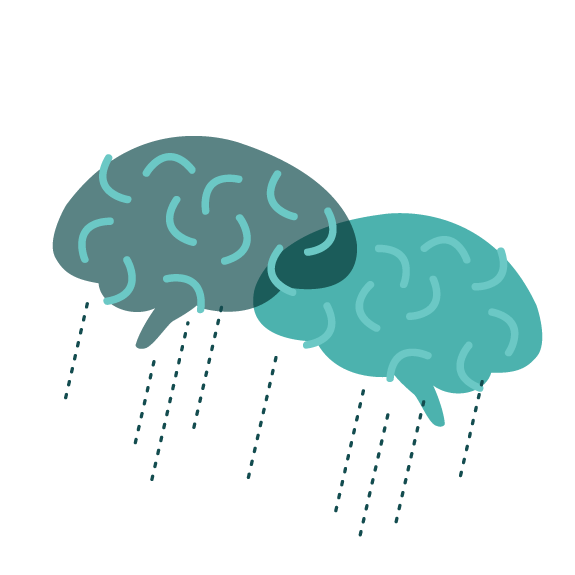 Familie de bruijn (opdracht 9)
Opdracht 9: filmvragen
1. Waarom is mijnheer de Bruin niet bij het gesprek
2. Welke gevolgen heeft de ziekte van haar man voor mevrouw de Bruin?
3. Hoe vindt mevrouw de Bruin het om het er met de familie over te hebben?
4. Voor mevrouw de Bruin is het zwaar. Welke oplossing stelt haar schoonzus voor?
5. Hoe reageert de begeleidster daarop?
6. Wat vertelt mevrouw de Bruin over ‘hulp vragen en krijgen’ van de familie? 
7. Bij wie legt ze de schuld neer?
8. Hoe reageert broer (9. bij wie legt hij schuld neer)?
10. Hoe is meerzijdige partijdigheid te zien?
11. Welke oplossingen worden voorgesteld?
12. Welke reacties heeft de bijeenkomst losgemaakt bij broer?
13. Wat heeft mevrouw De Bruin na de bijeenkomst ervaren?
Volgende week
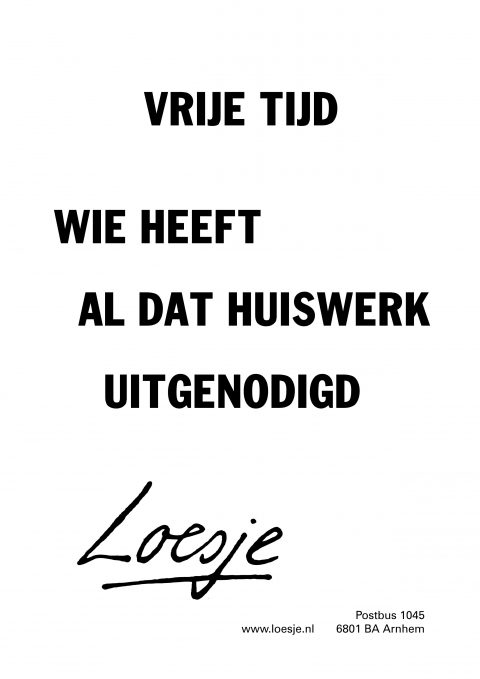 Opdracht 10	  	Niet maken, lezen!
Want volgende les	Rollenspel Familie de Bruijn
Denk na over je rol als begeleider in een familiegesprek

Huiswerkopdrachten
Afronden opdracht 3, 4 en 5